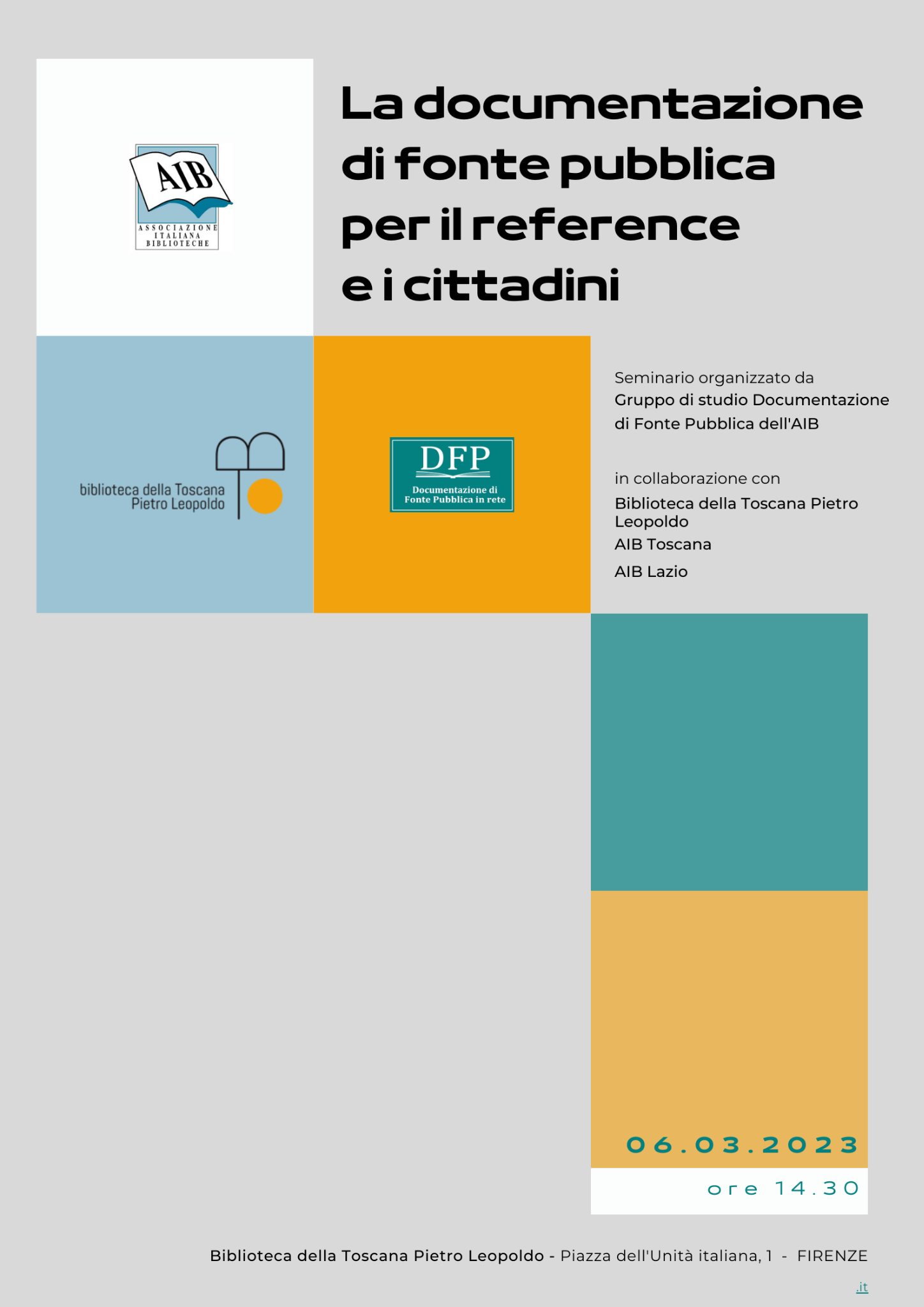 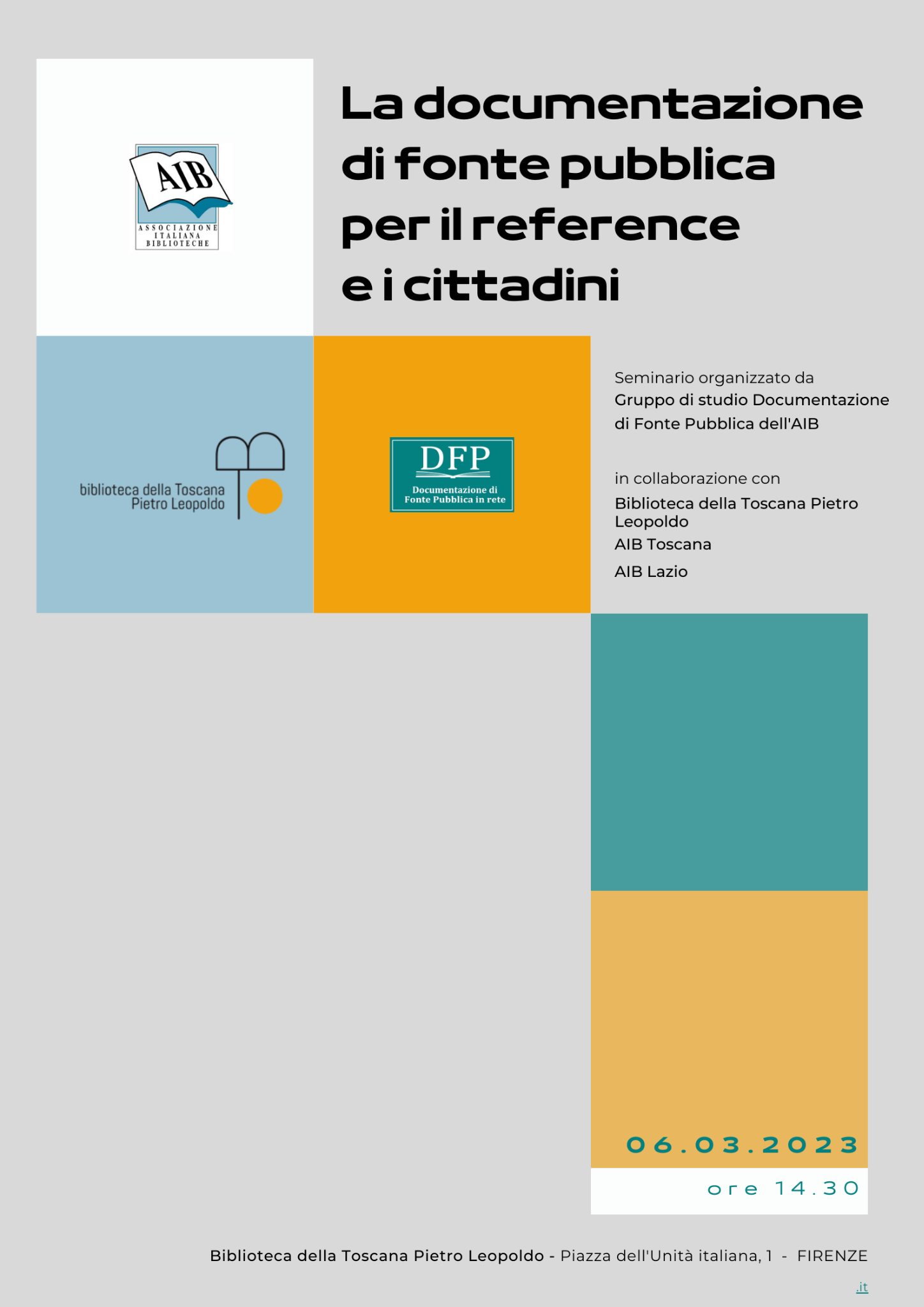 L’informazione statistica: dati per deciderePiero Cavaleri
I numeri per la democrazia:
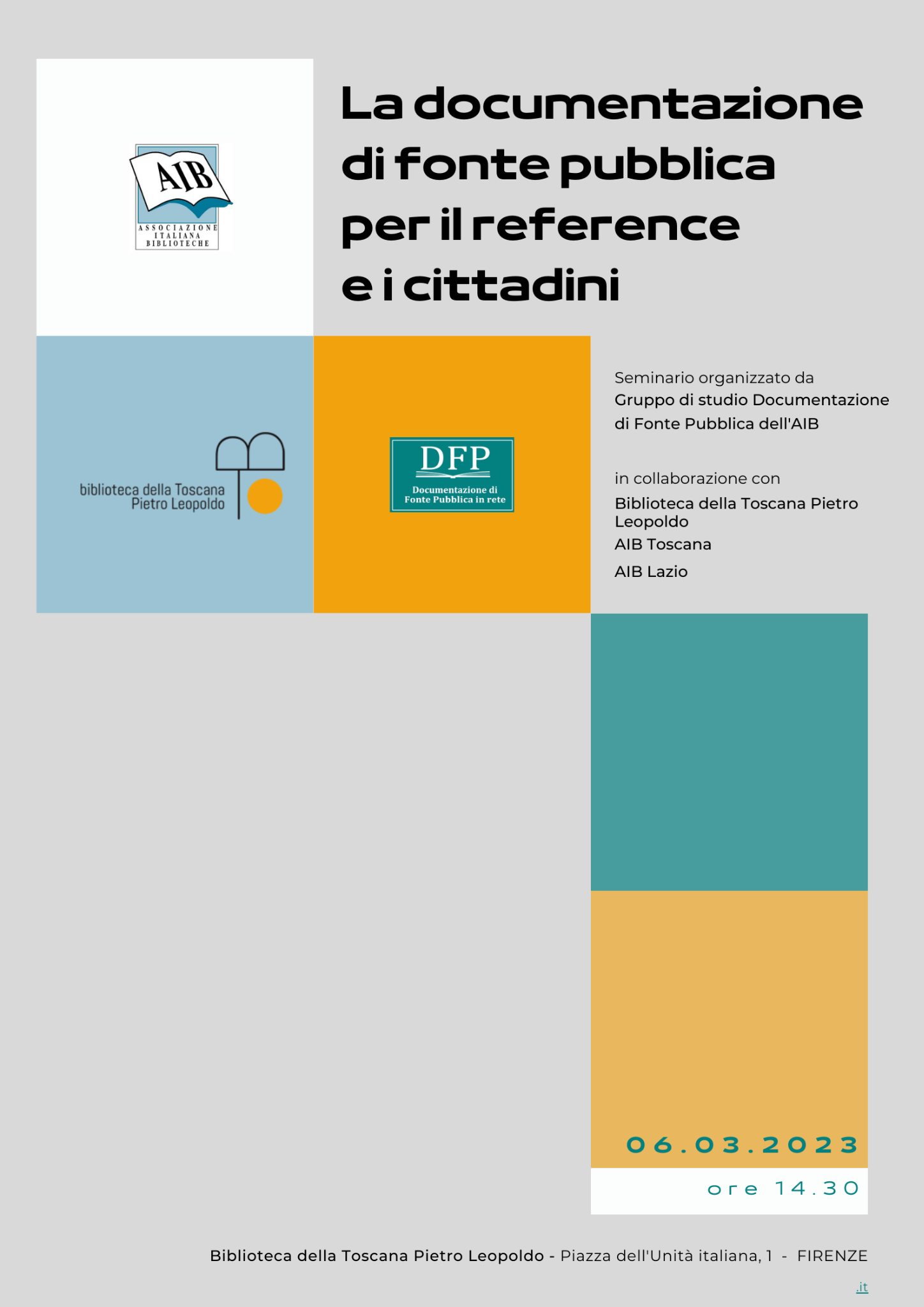 Decidere sul destino comune, rendere conto, decidere su chi rende conto
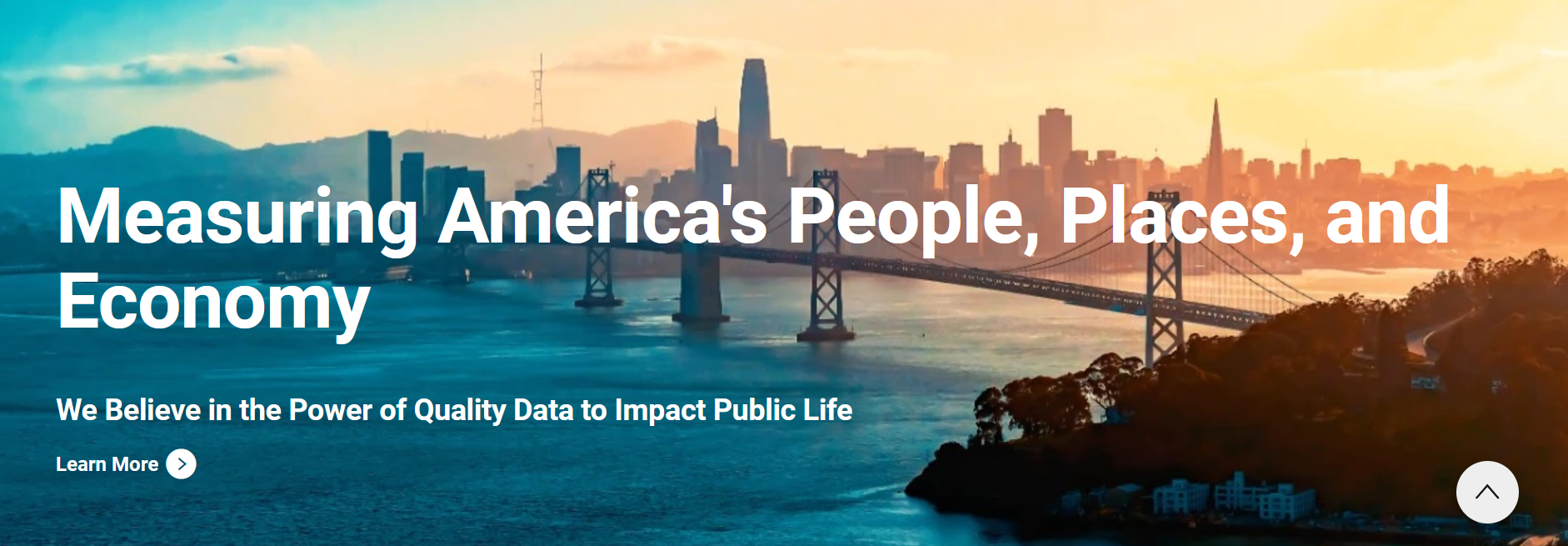 I numeri per la vita
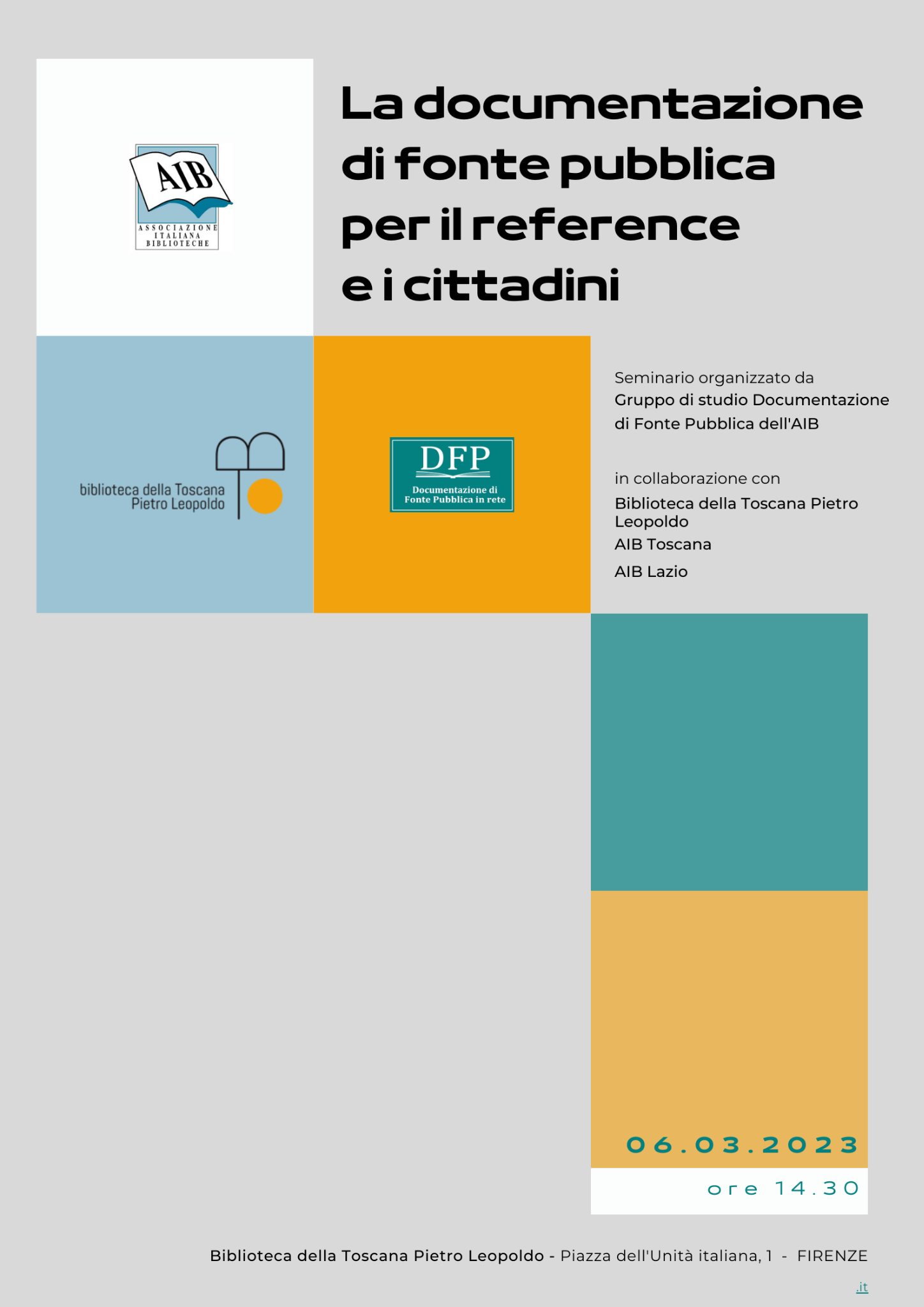 Decidere sapendo vs. decidere credendo
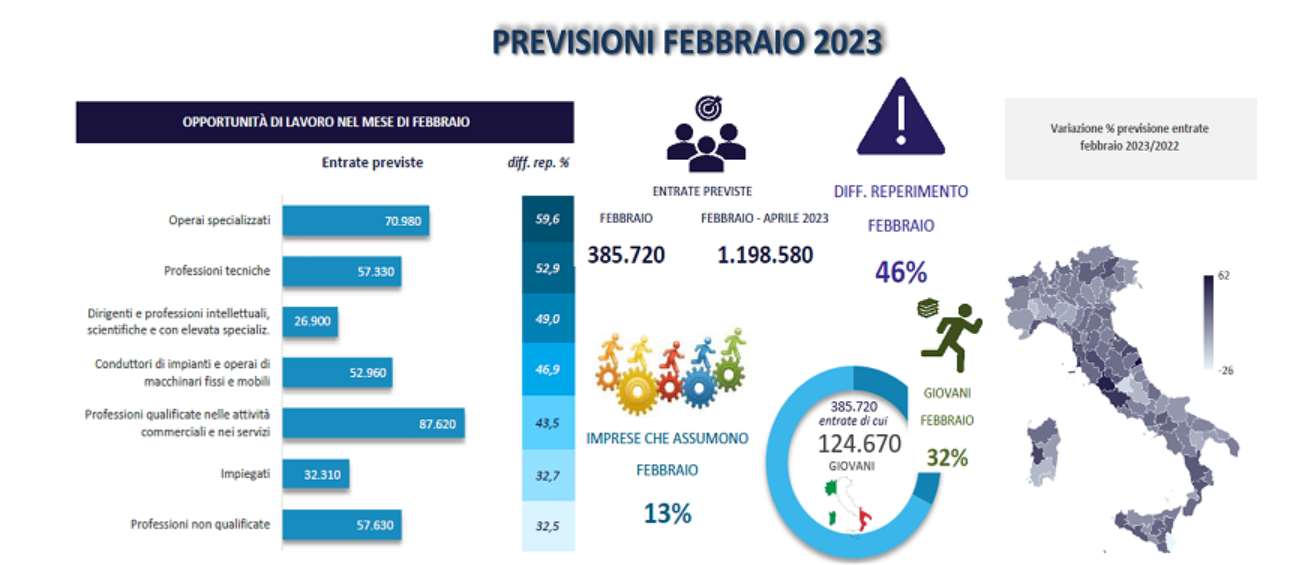 I numeri per la vita
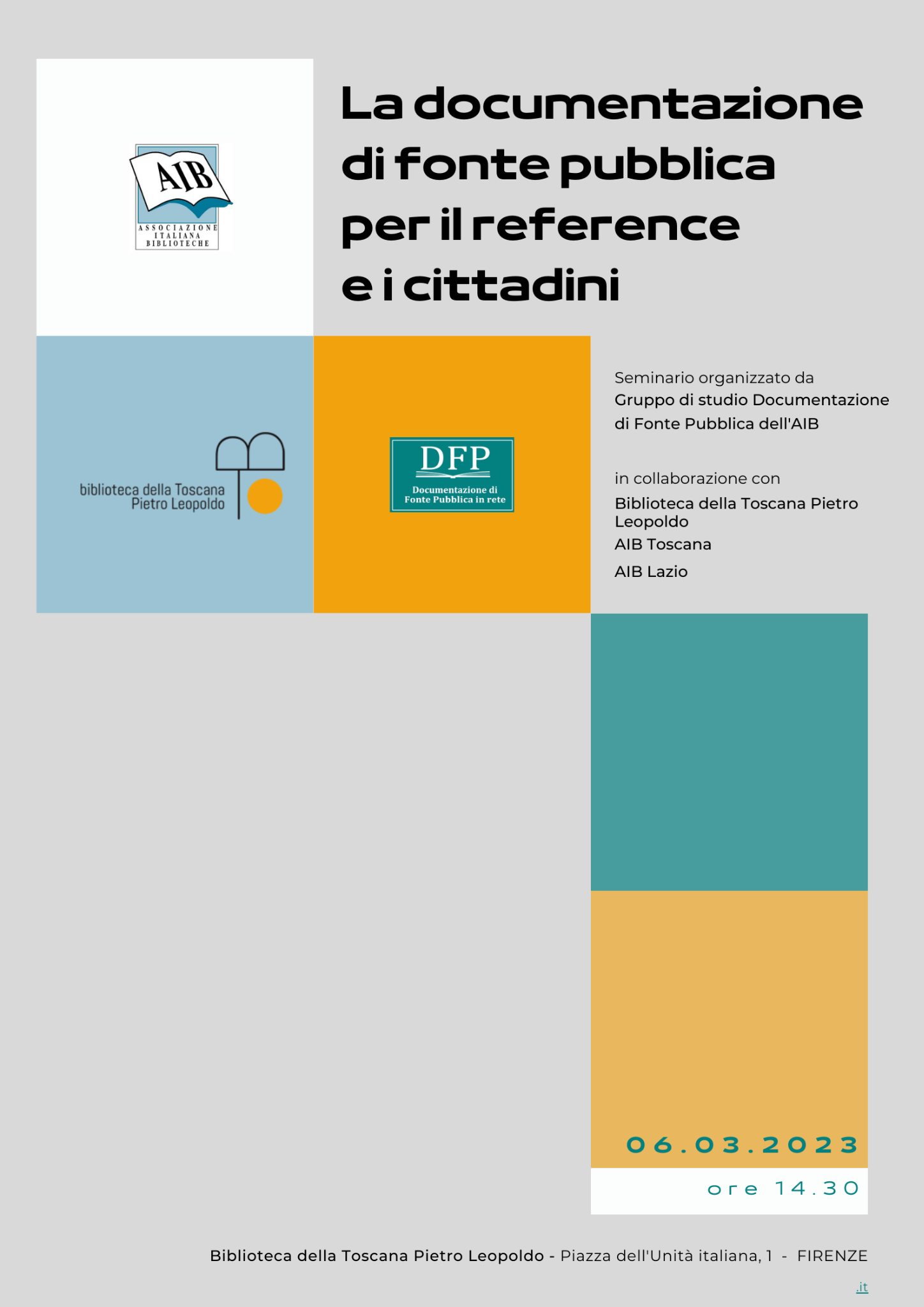 Decidere sapendo vs. decidere credendo
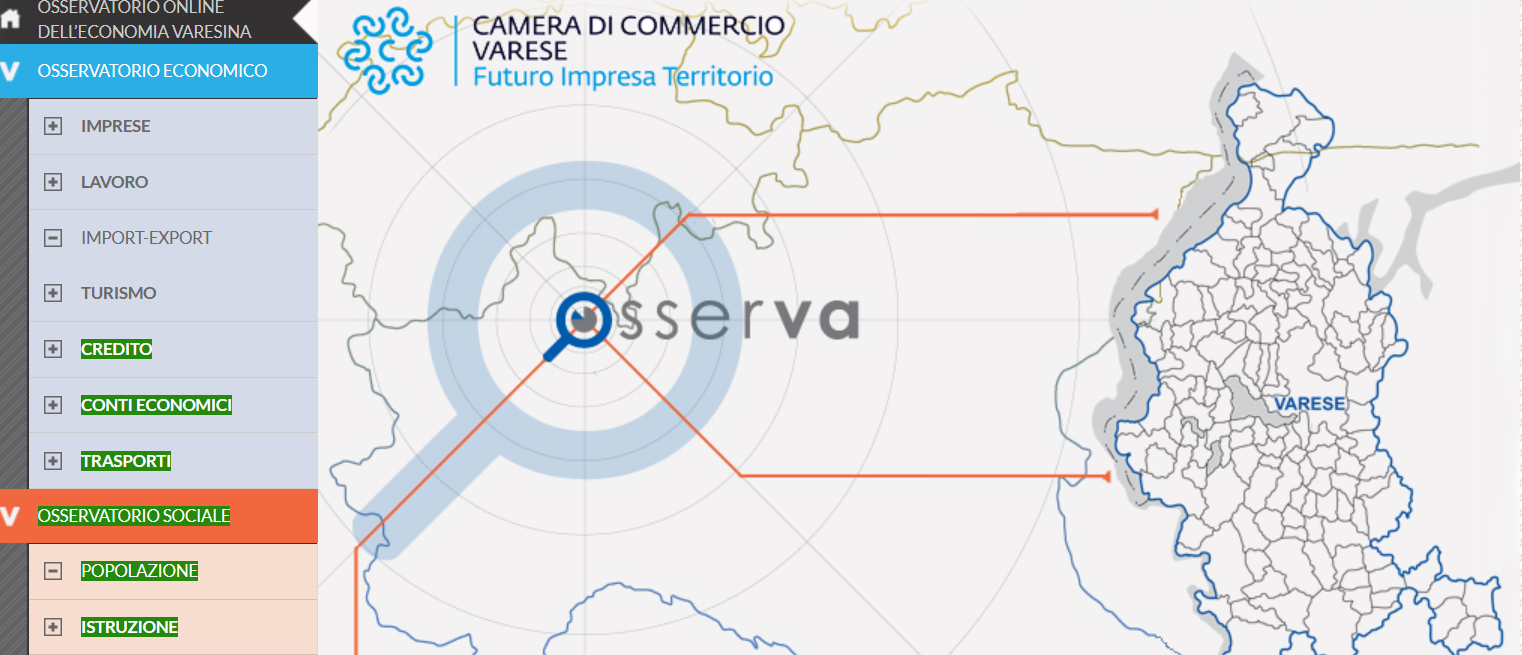 Un semplice numero
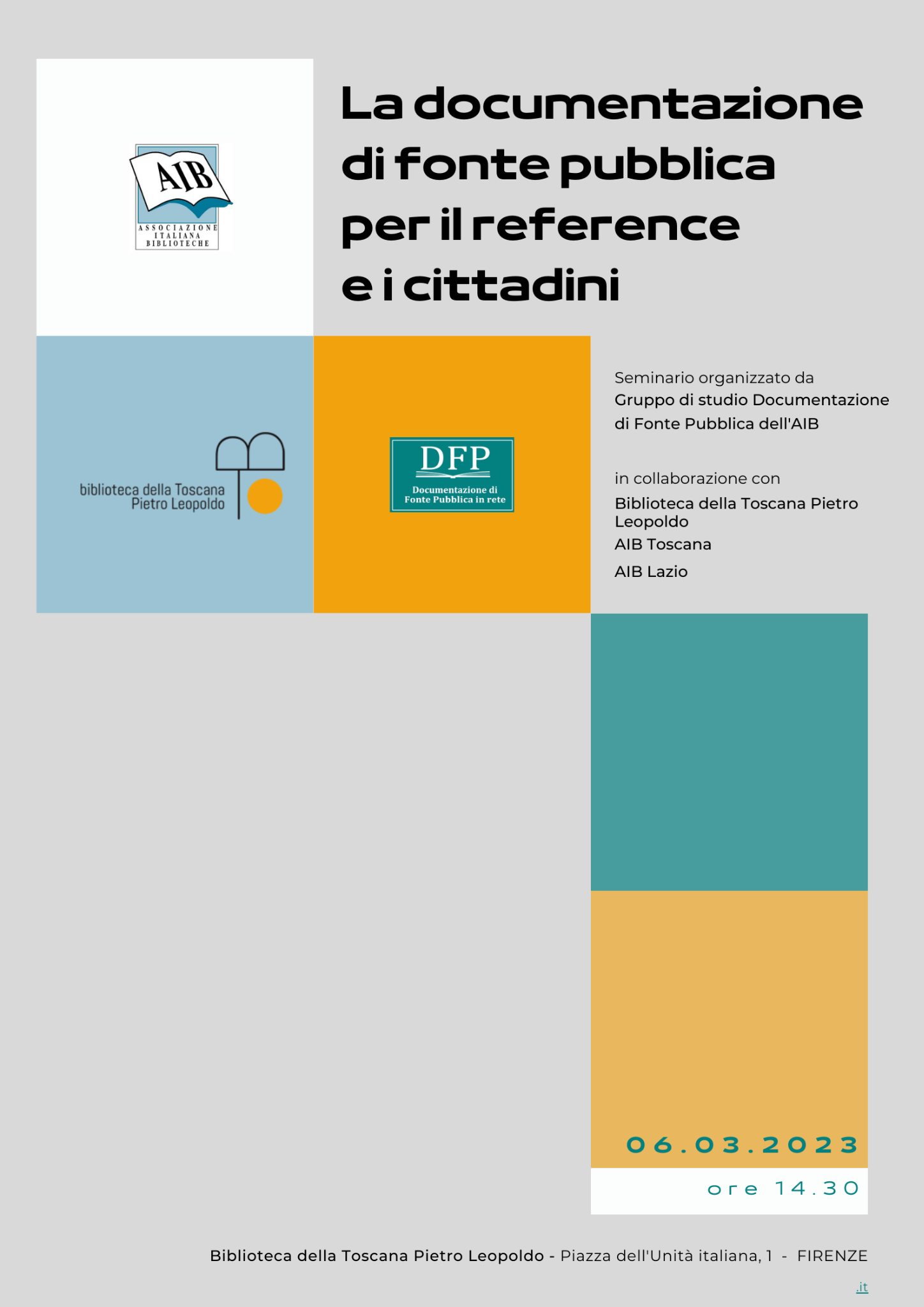 La complessità dell’informazione statistica
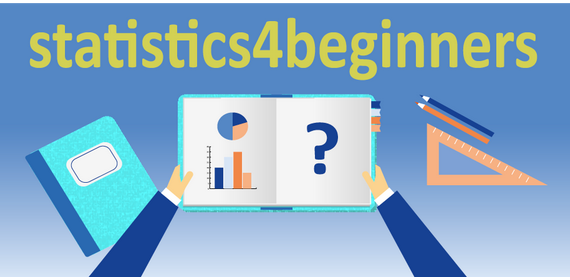 Un ruolo per le biblioteche
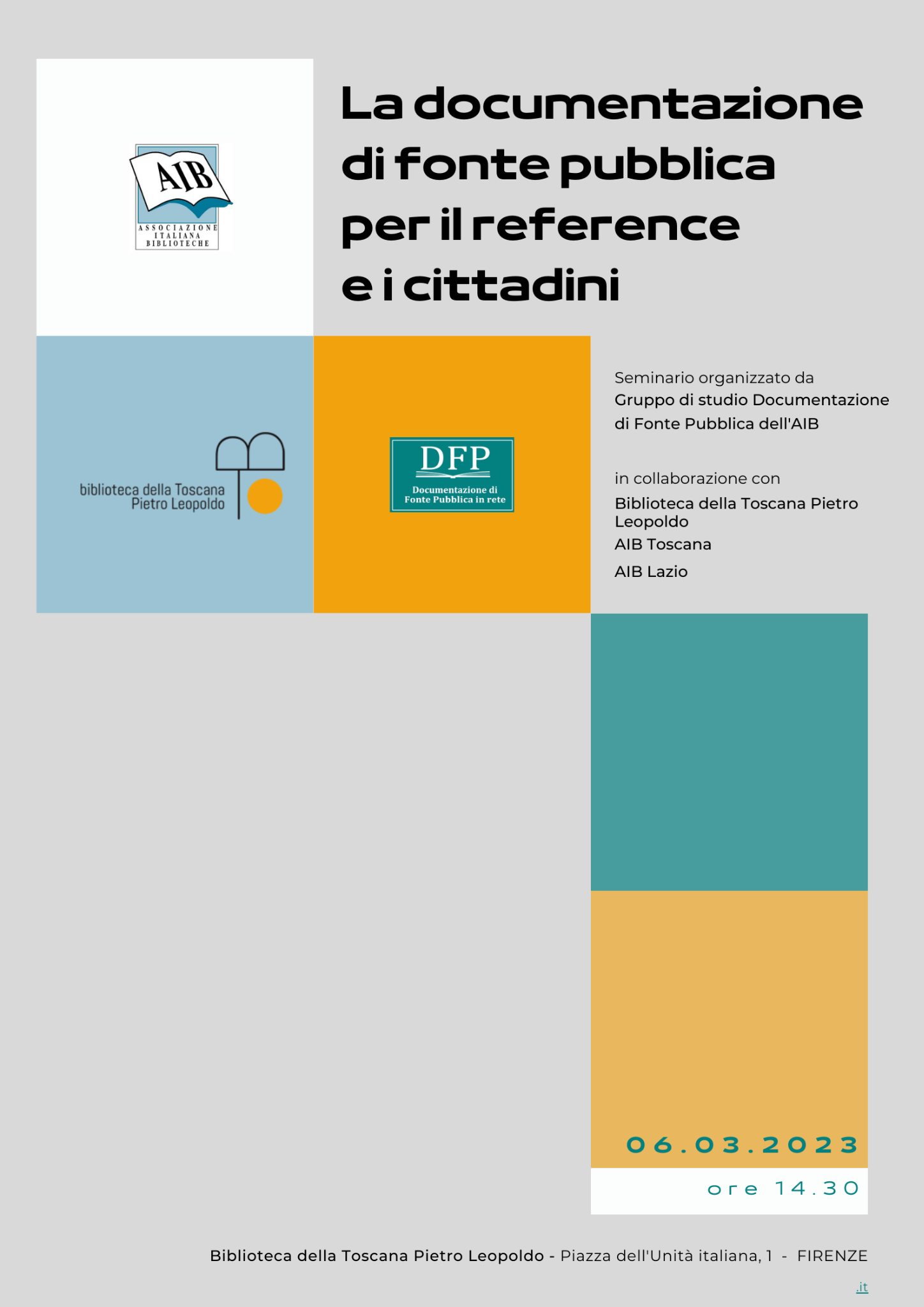 Migliorare i siti Web statistici non basta per far capire
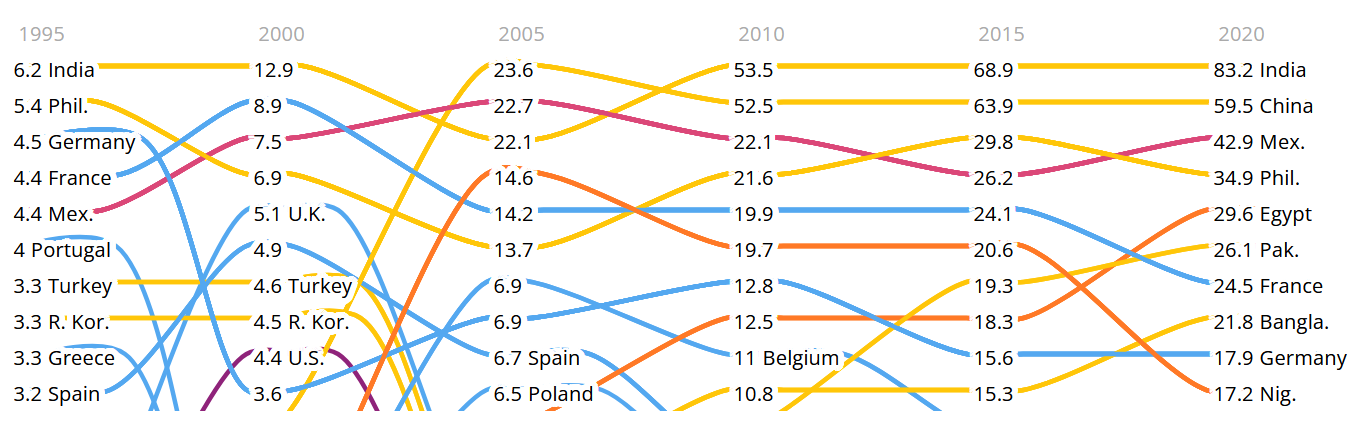 Un ruolo per i bibliotecari
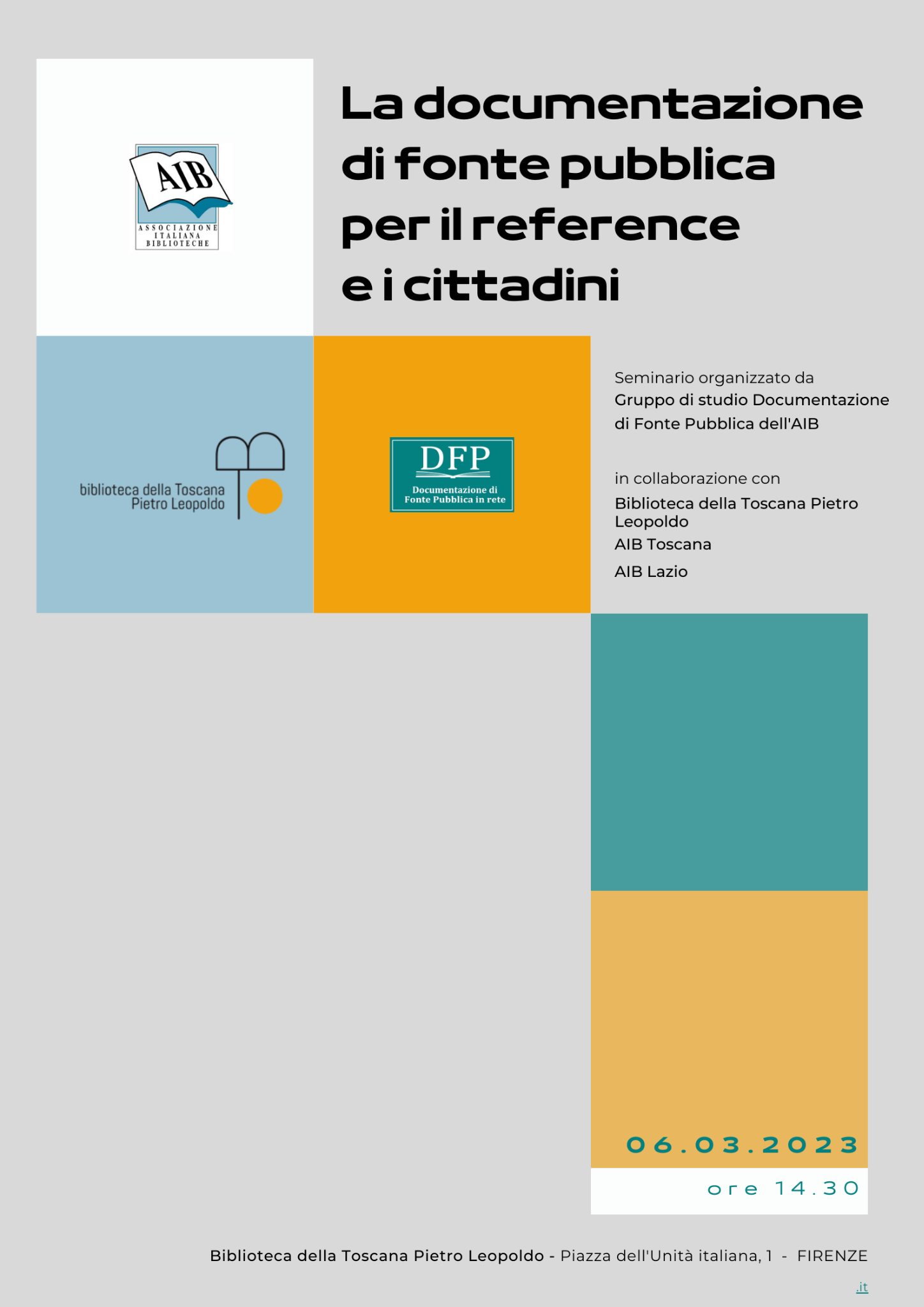 Conoscere le fonti di dati, i dati, il significato dei dati
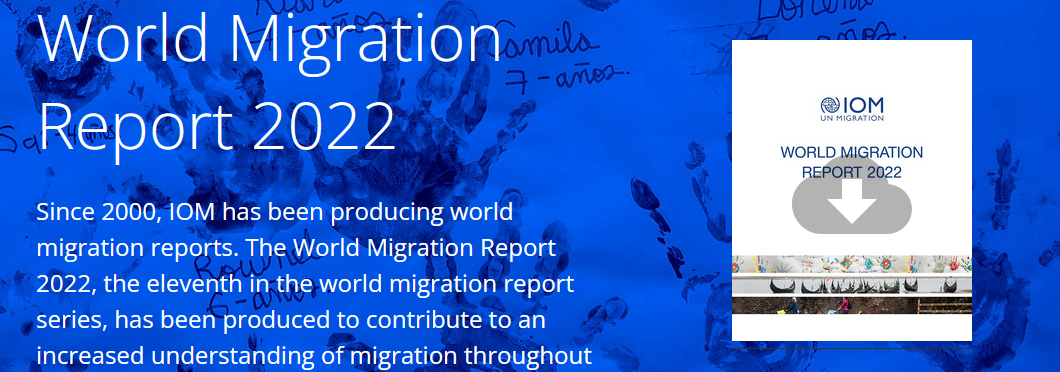